Workday Payroll Accounting
FIN-PAY101; VILT
Ground Rules
To ensure a positive, productive environment, please adhere to the following guidelines throughout the duration of the session:
Keep your microphone muted unless prompted by your trainer or moderator, and use the Zoom Chat feature to ask questions. 
If you have a question you would prefer not be discussed during the session, or a highly detailed or individual use-case based question, please submit a ticket to support.workday.wsu.edu.
Please be considerate of the language and tone of Zoom chat interactions and questions. During sessions, aim for an inclusive, positive, and constructive dialogue. We’re learning to use Workday together!
Course Overview
Course Description
Audience
This course will provide information on how to assign costing allocation and create payroll accounting adjustments in Workday.
This course is for:
 Cost Center Accountant
 Cost Center Manager
 Appointing Authority 
 Central Payroll Partner
 HR Partner
 Grant Manager
Course Agenda (1 of 2)
Course Agenda (2 of 2)
Course Objectives
After completing this course, you will be able to:
Explain the Assign Costing Allocation process in Workday
Explain the Create Payroll Accounting Adjustments process in Workday
Lesson One
Payroll Accounting Overview
Lesson 1
Lesson 1 Objectives
After completing this lesson, you will be able to:
Explain the Payroll process in the Workday system
Identify the key terms used in the Payroll Accounting process
Identify the Workday roles in Payroll Accounting
Payroll Overview
Payroll has the most widespread dependencies on other components in Workday
Payroll impacts both HCM and Finance including:
Pay calculations
Eligibility
Rates
Accounting rules
Payroll Processes
Assign costing Allocations
Payroll accounting adjustments
Key Terms (1 of 5)
Key Terms (2 of 5)
Key Terms (3 of 5)
Key Terms (4 of 5)
Key Terms (5 of 5)
Payroll Accounting Roles (1 of 2)
Payroll Accounting Roles (2 of 2)
Lesson 1 Summary
Now that you have completed this lesson, you should be able to: 
Explain the Payroll process in the Workday system
Identify the key terms used in the Payroll Accounting process
Identify the Workday roles in Payroll Accounting
Lesson Two
Assign Costing Allocation
Lesson 2
Lesson 2 Objectives
After completing this lesson, you will be able to:
Describe the Assign Costing Allocation process in Workday
Costing Allocation
Costing allocations occur when payroll calculations run and the payroll operational accounting journal are generated

Costing allocations may be assigned at various levels, with priority orders defined by Workday

Each position must have a default organizational assignment.
Costing Allocation Process
The accountant (cost center) initiates and sends to the cost center manager to approve. Based on the work tag.
Assign Costing Allocation
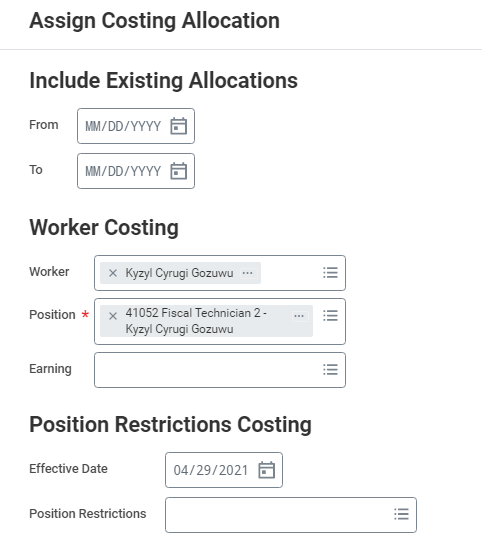 Ending a Costing Allocation
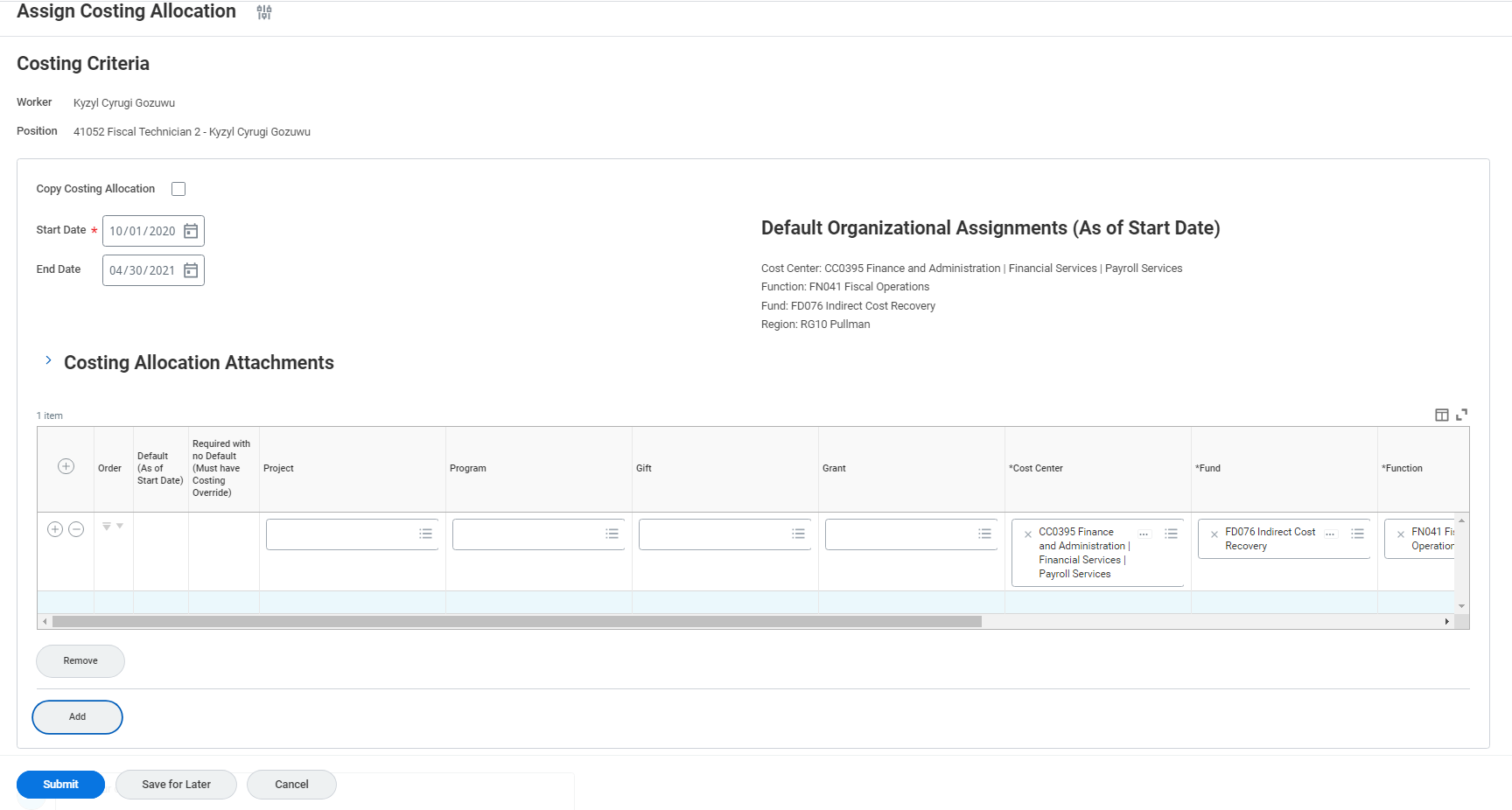 Assign Costing Allocation
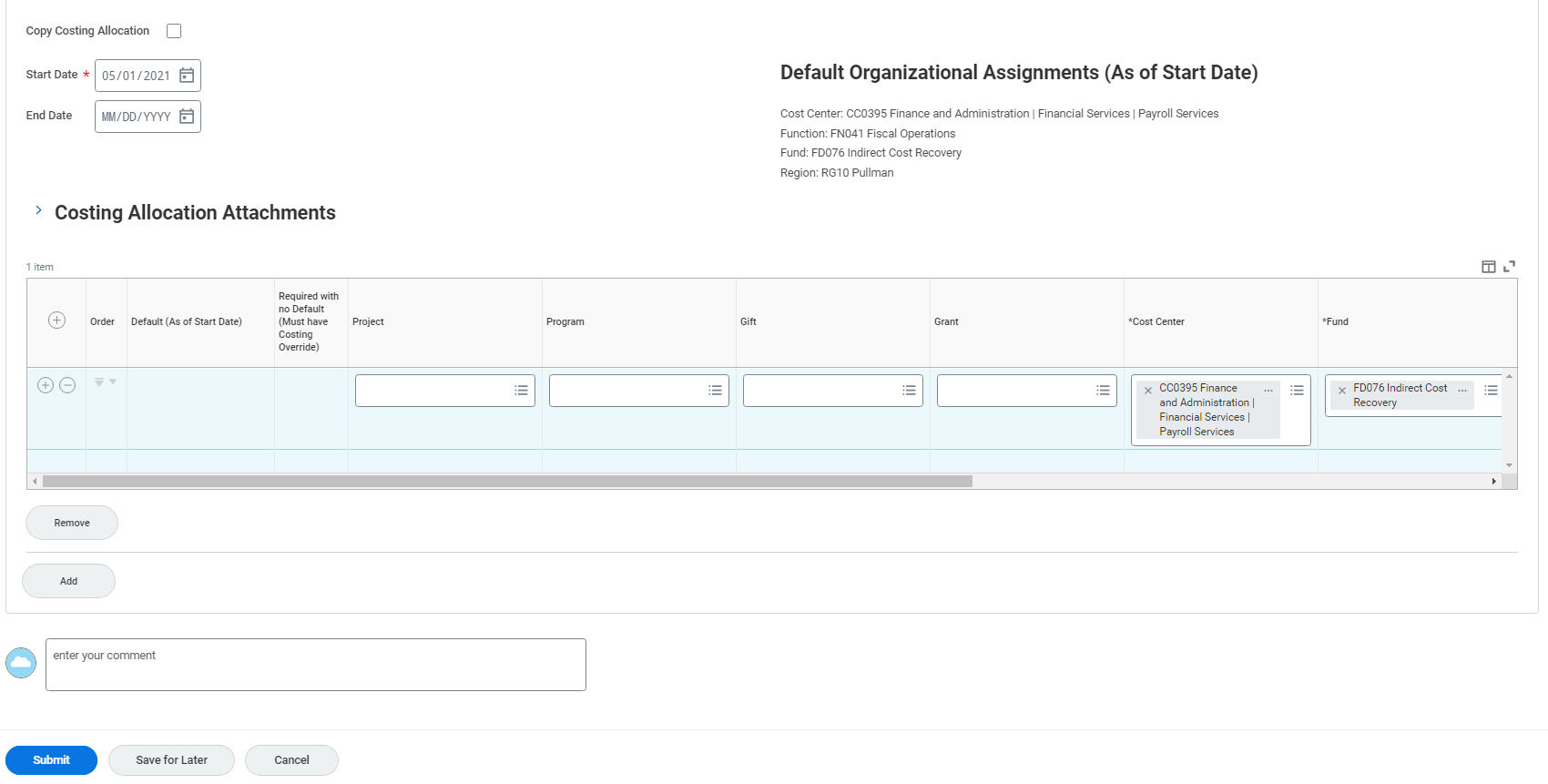 Screenshot of the assign costing allocation screen.
Demonstration 2.1
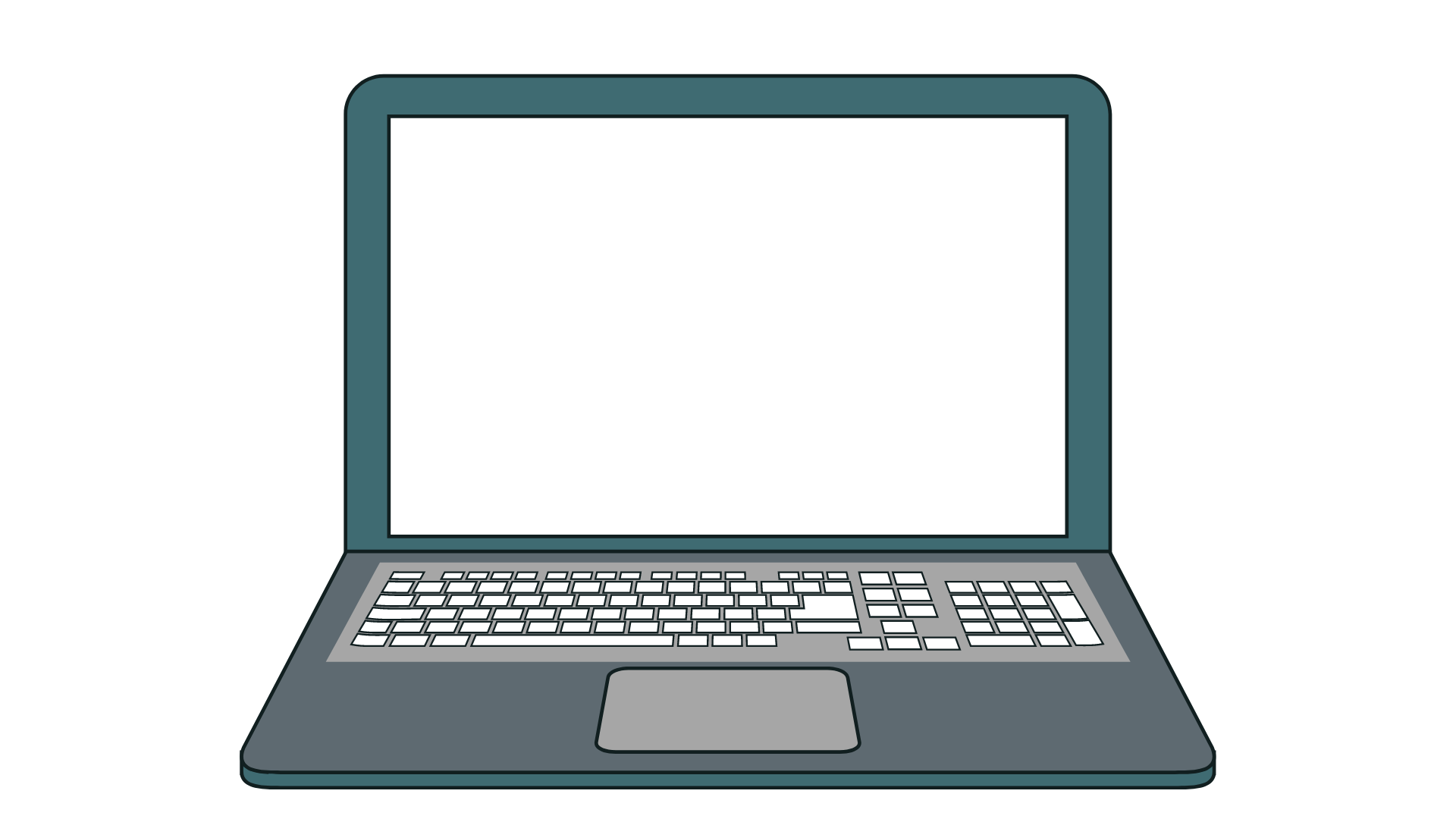 Task Name: Assign Costing Allocation.
Lesson 2 Summary
Now that you have completed this lesson, you should be able to: 
Describe the Assign Costing Allocation process in Workday
Lesson Three
Payroll Accounting Adjustments
Lesson 3
Lesson 3 Objectives
After completing this course, you will be able to:
Explain how to create Payroll Accounting Adjustments
Payroll Accounting Adj. (1 of 2)
Payroll Accounting Adjustment is used to re-classify payroll accounting journal line details post payroll completion
The re-classified accounting lines are seamlessly  attached to adjustment journals from the payroll accounting journals to the financial journals
Payroll Accounting Adj. (2 of 2)
Grants management generates the greatest volume of payroll accounting adjustments
When Gift/Grant Worktags are involved, the respective Gift/Grant roles are directed to approve payroll accounting adjustments
Unapproved transactions are cancelled (permanently) or sent back to the initiator with notes to correct and resubmit
Payroll Accounting Adj. Process
The accounting (cost center), grant financial analyst initiates the payroll accounting adjustment process. The gift, grant, program, project, or cost center manager approves the adjustment.
Create Payroll Accounting Adj.
Screenshot of the create payroll accounting adjustments screen. The following fields are required employee, pay groups, company, and change reason.
Demonstration 3.1
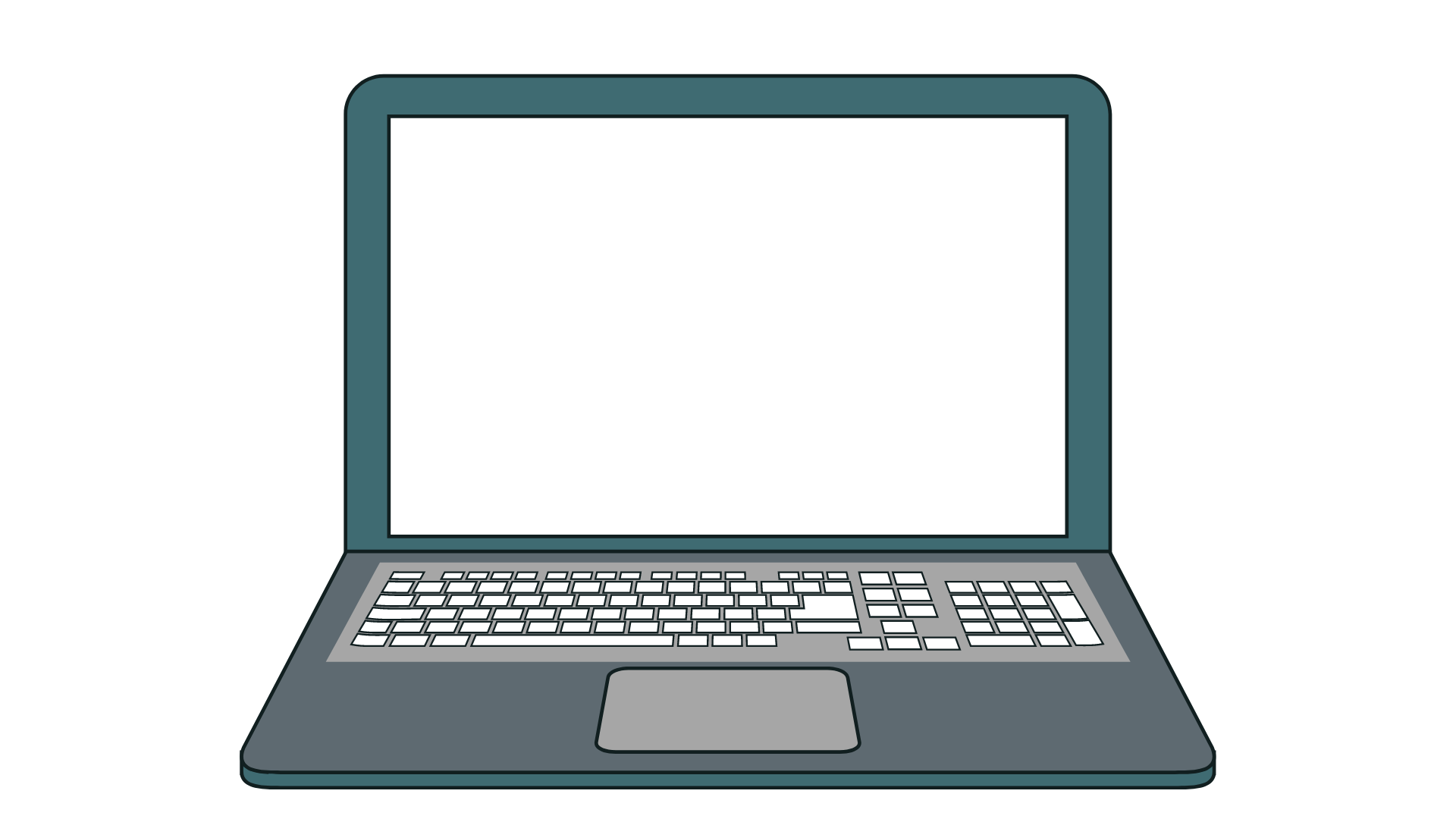 Task Name: Perform a Payroll Accounting Adjustment.
Lesson 3 Summary
Now that you have completed this lesson, you should be able to: 
Explain how to create Payroll Accounting Adjustments
Lesson Four
Workday Reports
Lesson 4
Useful Reports
Standard Reports:
CR PAY All Expiring Payroll Costing Allocations by Employee (aka Funding)
CR FIN Payroll Accounting Detail
CR PAY Payroll Accounting Journal Details - In Progress Payroll (PEARS)
For a list of additional reports, see Helpful reports for Department Payroll Personnel
Additional Resources
Helpful resources are available to perform Workday related tasks:

Assign Costing Allocation
Assign Costing Allocation Video (Skillsoft)
Create Payroll Accounting Adjustments
Create Payroll Accounting Adjustments Video (Skillsoft)
Course Summary
You should now be able to: 
Explain the Assign Costing Allocation process in Workday
Explain the Create Payroll Accounting Adjustments process in Workday
Course Evaluation
Please take a moment to complete a brief survey providing us feedback on today’s training session. Your feedback will help us improve Workday training materials.  

https://wsu.co1.qualtrics.com/jfe/form/SV_3ql1sztsFwp0zn7
Workday Support
Workday Service Desk
Training Catalog
Modernization Website
Change Network Directory
You have successfully completed the Workday Payroll Accounting course!
Questions? Please contact support.workday.wsu.edu